Storyboard
Fait par Lucas
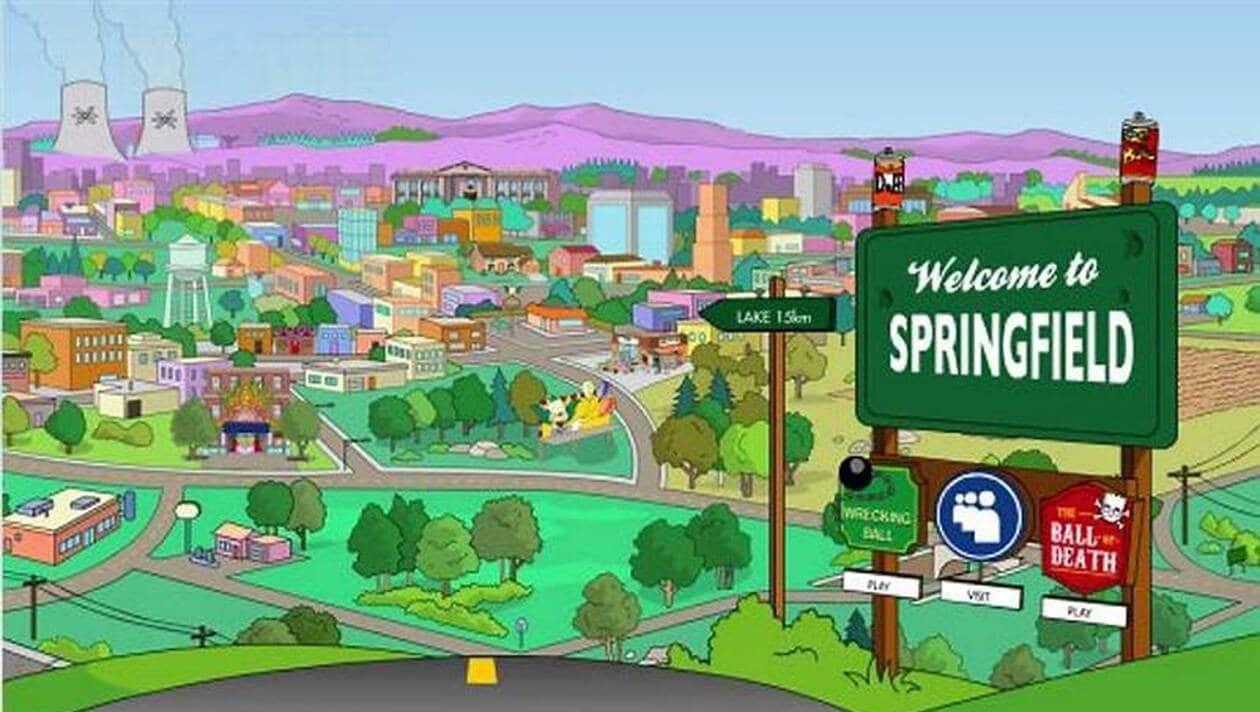 I've paid my dues - 
Time after time -
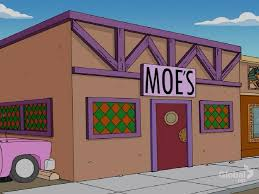 I've done my sentence But committed no crime
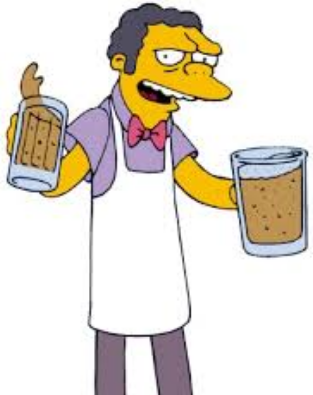 And bad mistakes I've made a few
I've had my share of sand kicked in my face But I've come through
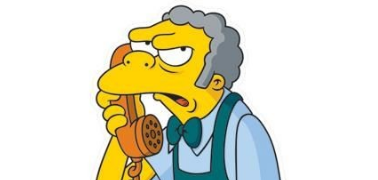 We are the champions - my friends And we'll keep on fighting - till the end - We are the champions -
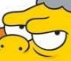 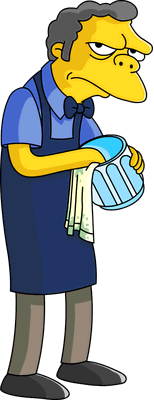 We are the champions No time for losers 'Cause we are the champions - of the world
I've taken my bows And my curtain calls
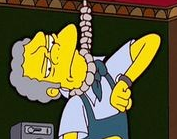 You brought me fame and fortuen and everything that goes with it - I thank you all -
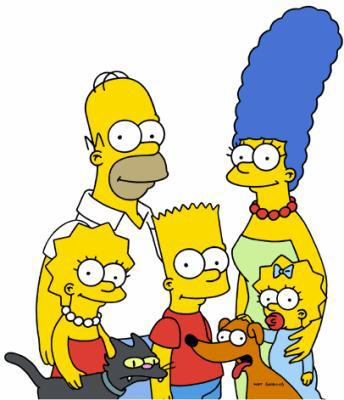 But it's been no bed of roses No pleasure cruise
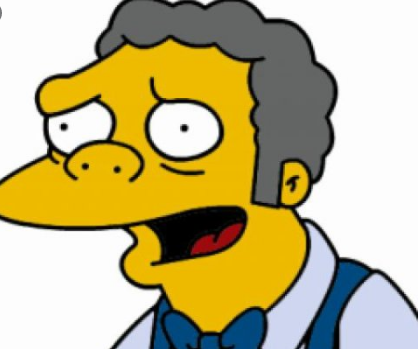 I consider it a challenge before the whole human race - And I ain't gonna lose - We are the champions - my friends And we'll keep on fighting - till the end - We are the champions - We are the champions No time for losers 'Cause we are the champions - of the world
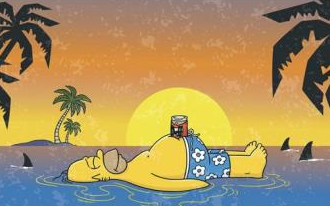